Mathematics
Year 6
Coordinates and shapes:
Describe coordinate positions on a grid. 

Independent Task
Miss Parsons
‹#›
Question 1
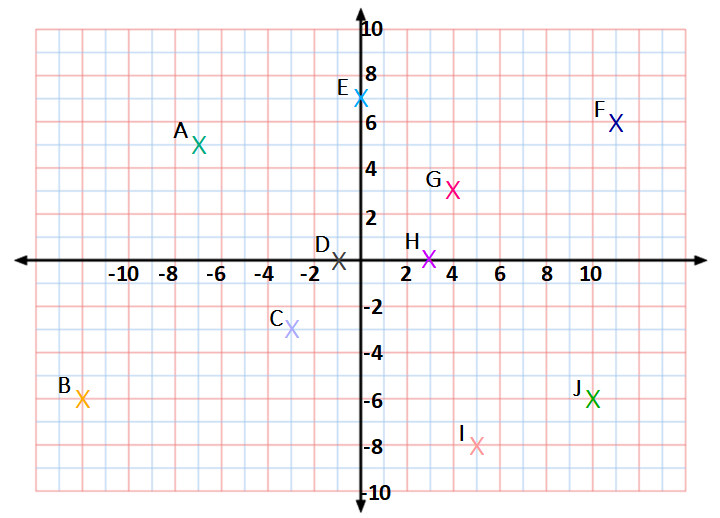 Write the coordinates of each point.
‹#›
Question 2
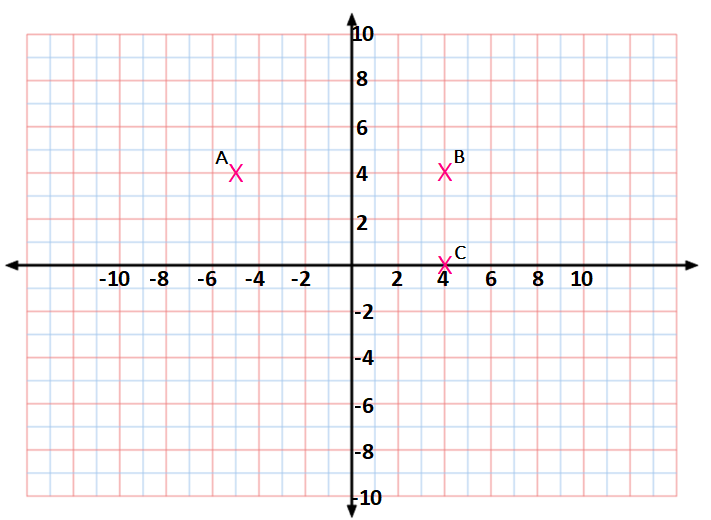 A, B, C and D are the vertices of a rectangle. 

What are the coordinates of point D?
‹#›
Question 3
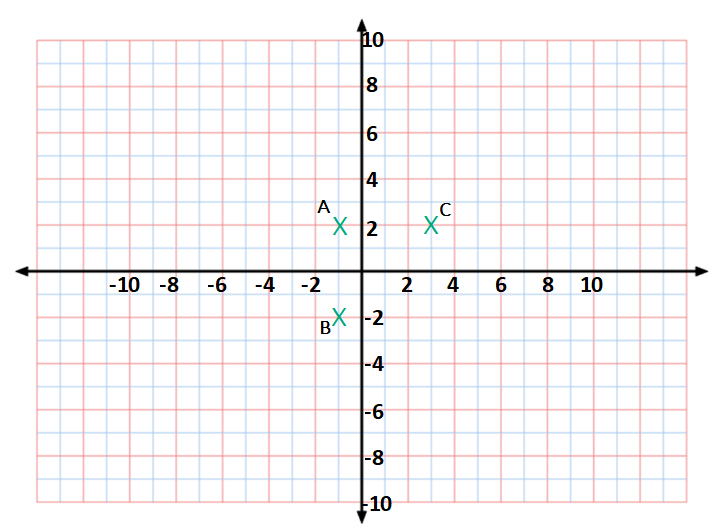 A, B, C and D are the vertices of a square. 

What are the coordinates of point D?
‹#›
Question 4
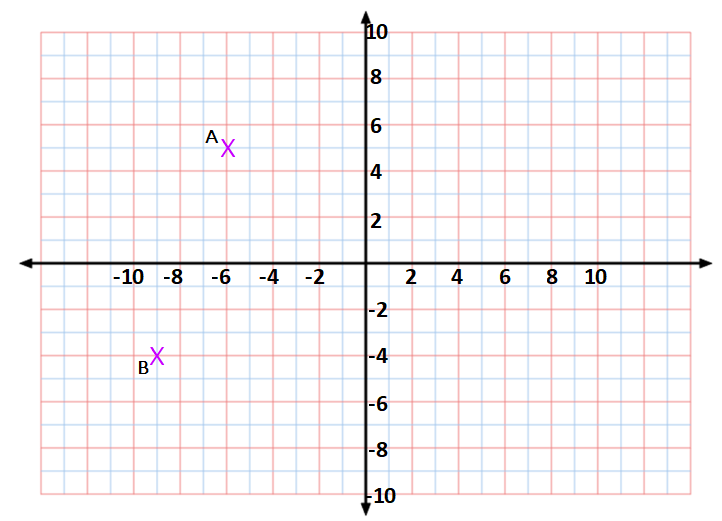 A, B and C are the vertices of an isosceles triangle.

Point C has the same y coordinate as B.

What are the coordinates of point C?
‹#›
Question 5
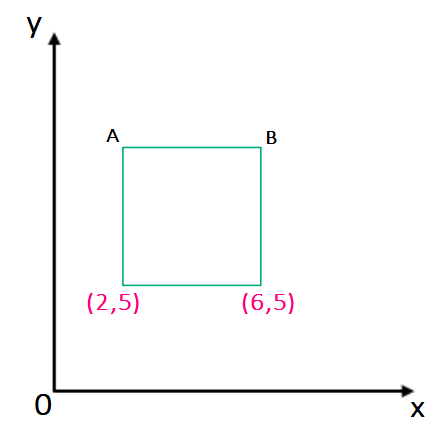 Here is a square on the coordinate grid. 

Write the coordinates of points A and B. 

Hint: use the known x coordinates to work out the length of one side.
‹#›